Πώς ετοιμάζω την τσάντα μου
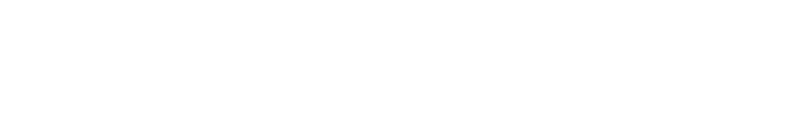 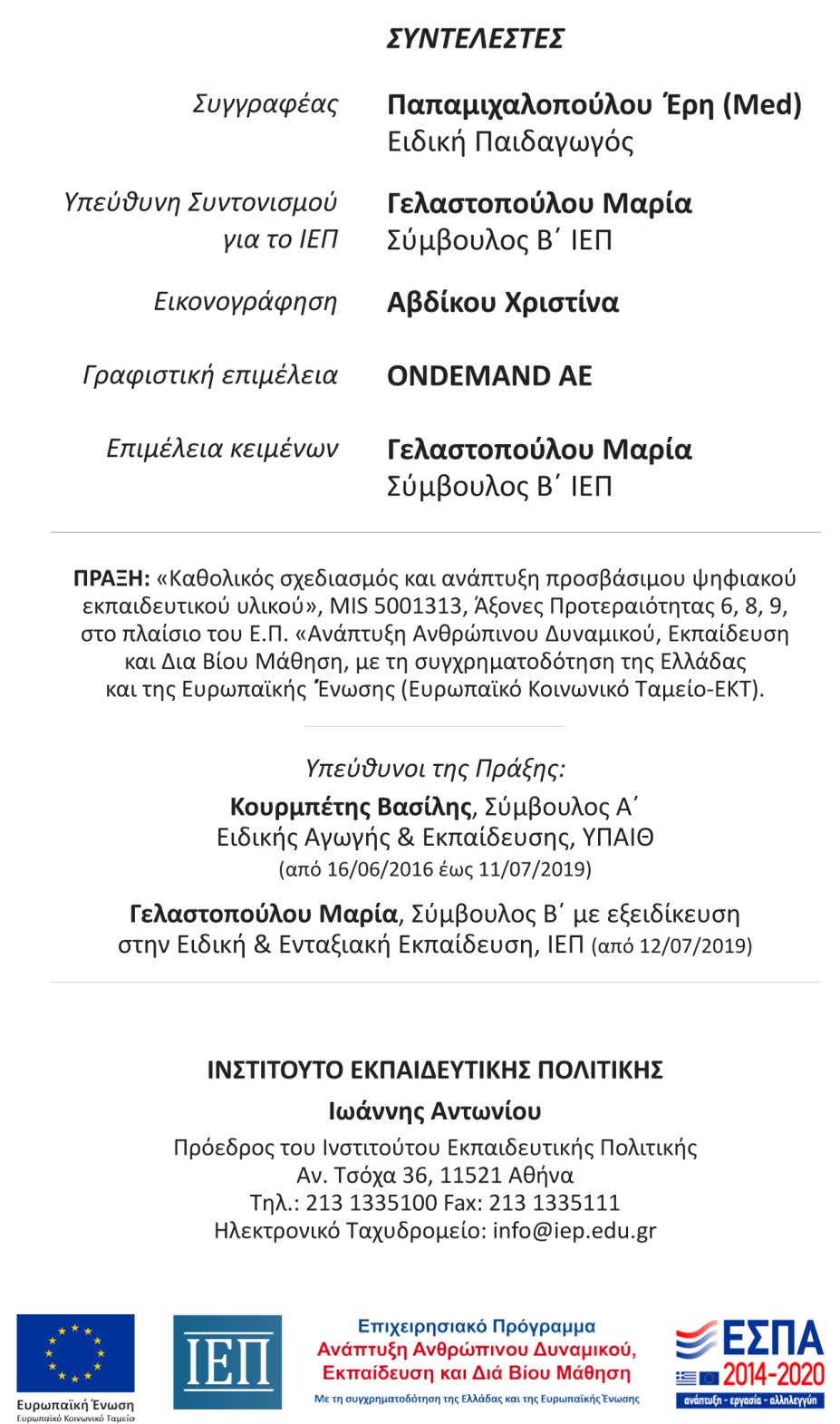 Η ετοιμασία της τσάντας μου για το σχολείο 
είναι δική μου δουλειά. 
Κάθε πρωί ή από το προηγούμενο βράδυ 
βάζω στην τσάντα μου τα  βιβλία και τα τετράδια που θα χρειαστώ.
Παίρνω το Εβδομαδιαίο Ωρολόγιο 
Πρόγραμμα Μαθημάτων μου 
και διαβάζω προσεχτικά  το  Ημερήσιο Πρόγραμμα των Ωριαίων Δραστηριοτήτων, δηλαδή το Πρόγραμμα της επόμενης ημέρας.
Ανοίγω την τσάντα μου 
και βάζω μέσα τα βιβλία που θα χρειαστώ, 
σύμφωνα με το Ημερήσιο Πρόγραμμα.
Βάζω μέσα τα τετράδια που θα χρειαστώ, σύμφωνα με το Ημερήσιο Πρόγραμμα.
Ελέγχω αν είναι μέσα στην τσάντα 
η κασετίνα με τα  μολύβια, τα χρώματα, 
η γόμα και η ξύστρα. 
Κοιτάζω, αν τα χαρτομάντιλα είναι στη θέση τους.
Βάζω μέσα στην τσάντα το παγούρι 
και το κολατσιό που θα φάω στο διάλειμμα. 
Τότε την κλείνω.
Τώρα είμαι έτοιμος/η να πάω στο σχολείο.
Μπορώ να φορέσω την τσάντα στους ώμους μου 
ή να την κρατήσω στο χέρι 
ή να τη σέρνω με τα ροδάκια. 
Κάθε φορά, επιλέγω εγώ 
πώς θα κρατήσω την τσάντα μου,
 για να πάω στο σχολείο.
Όταν φτάσω στο σχολείο, 
μένω στην αυλή για να κάνουμε προσευχή. 
Την ώρα της προσευχής 
συνεχίζω να έχω την τσάντα μαζί μου.
Μόλις τελειώσει η προσευχή, 
όλα τα παιδιά πάνε στην τάξη τους. 
Μόλις μπω στη δική μου τάξη, 
πηγαίνω στο θρανίο μου. Τότε, ανοίγω την τσάντα μου.
Βγάζω το βιβλίο και το τετράδιο, 
Ανάλογα με το μάθημα που έχω εκείνη την ώρα.
Αν έχω Μαθηματικά, θα βγάλω το βιβλίο και το τετράδιο των Μαθηματικών.
Βγάζω την κασετίνα μου 
και από μέσα το μολύβι και τη γόμα μου 
και τα τοποθετώ πάνω στο θρανίο.
Όλα τα παιδιά βγάζουν τα βιβλία και τα τετράδιά τους, πριν ξεκινήσει το μάθημα.
Όταν ετοιμαστώ, 
περιμένω τις οδηγίες του/της δασκάλου/ας μου, 
για να ξεκινήσει το μάθημα.
Μόλις τελειώσει η 1η διδακτική ώρα, 
βάζω το τετράδιο και το βιβλίο στην τσάντα μου.
Μετά βγάζω το τετράδιο και το βιβλίο 
της 2ης διδακτικής ώρας. 
Το ίδιο κάνω και τις υπόλοιπες ώρες.
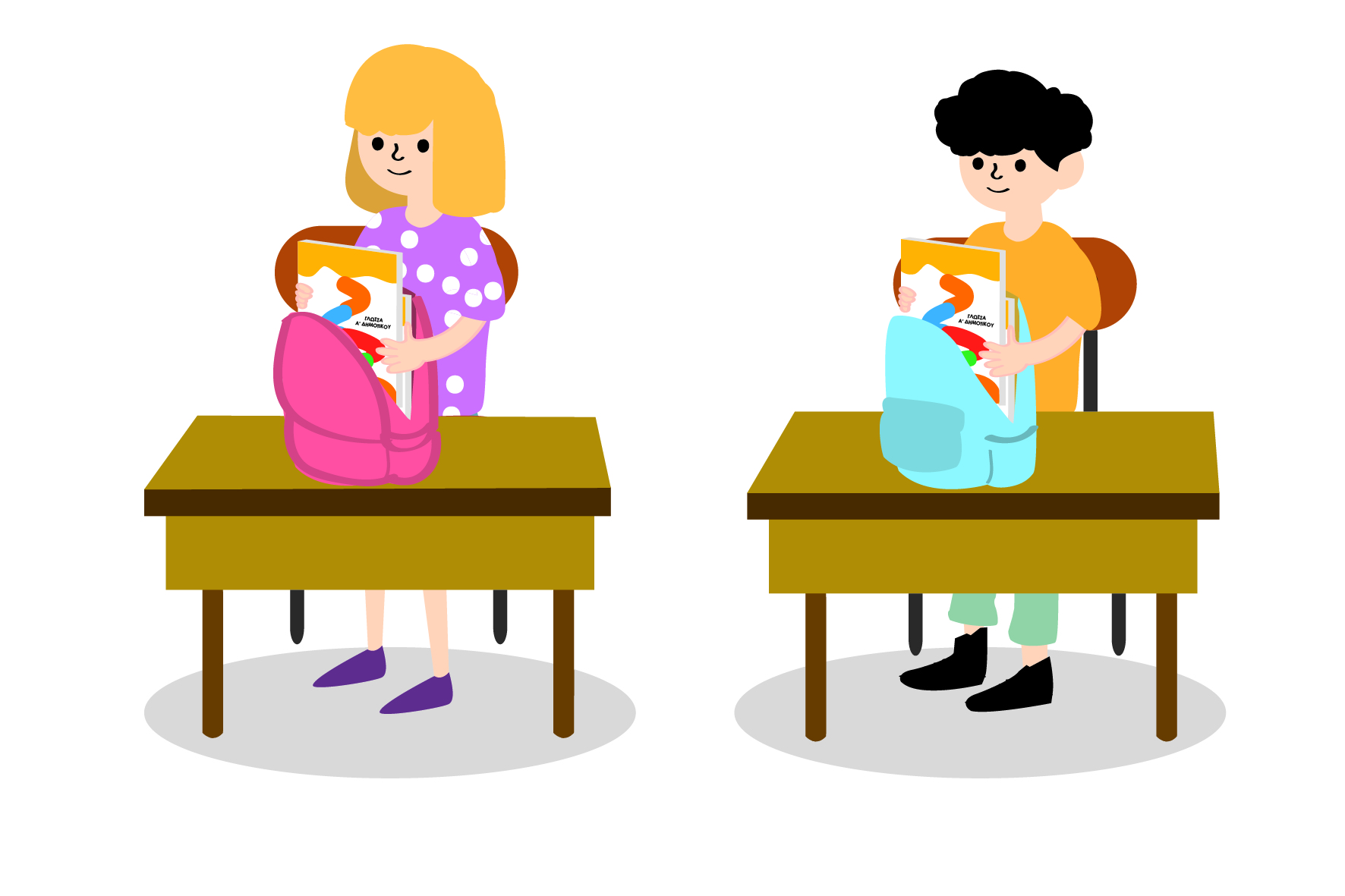 Το ίδιο κάνουν και οι άλλοι συμμαθητές μου.
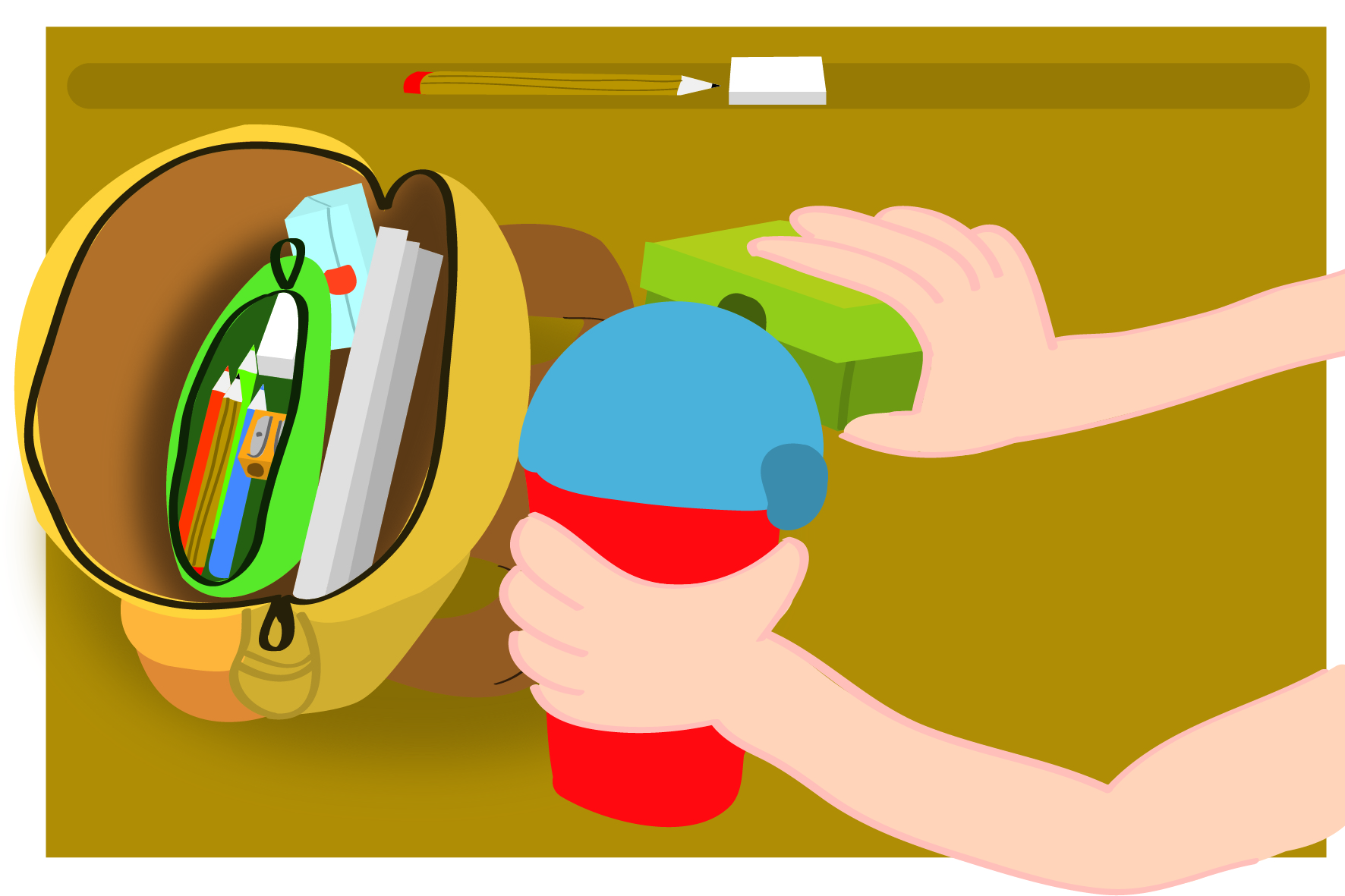 Μόλις χτυπήσει το κουδούνι για το διάλειμμα, ανοίγω πάλι την τσάντα μου, 
για να πάρω το παγούρι και το κολατσιό μου. 
Αν θέλω, όμως, μπορώ να πάρω τα χρήματά μου, 
για να ψωνίσω από το κυλικείο.
Μόλις ολοκληρωθεί το Ημερήσιο Πρόγραμμα, 
βάζω όλα τα πράγματά μου, 
τα βιβλία και τα τετράδιά μου 
μέσα στην τσάντα μου.
Κλείνω την τσάντα  μου. 
Μπορώ να τη φορέσω στους ώμους, 
ή να την κρατήσω στο χέρι 
ή να τη σέρνω, αν έχει ροδάκια.
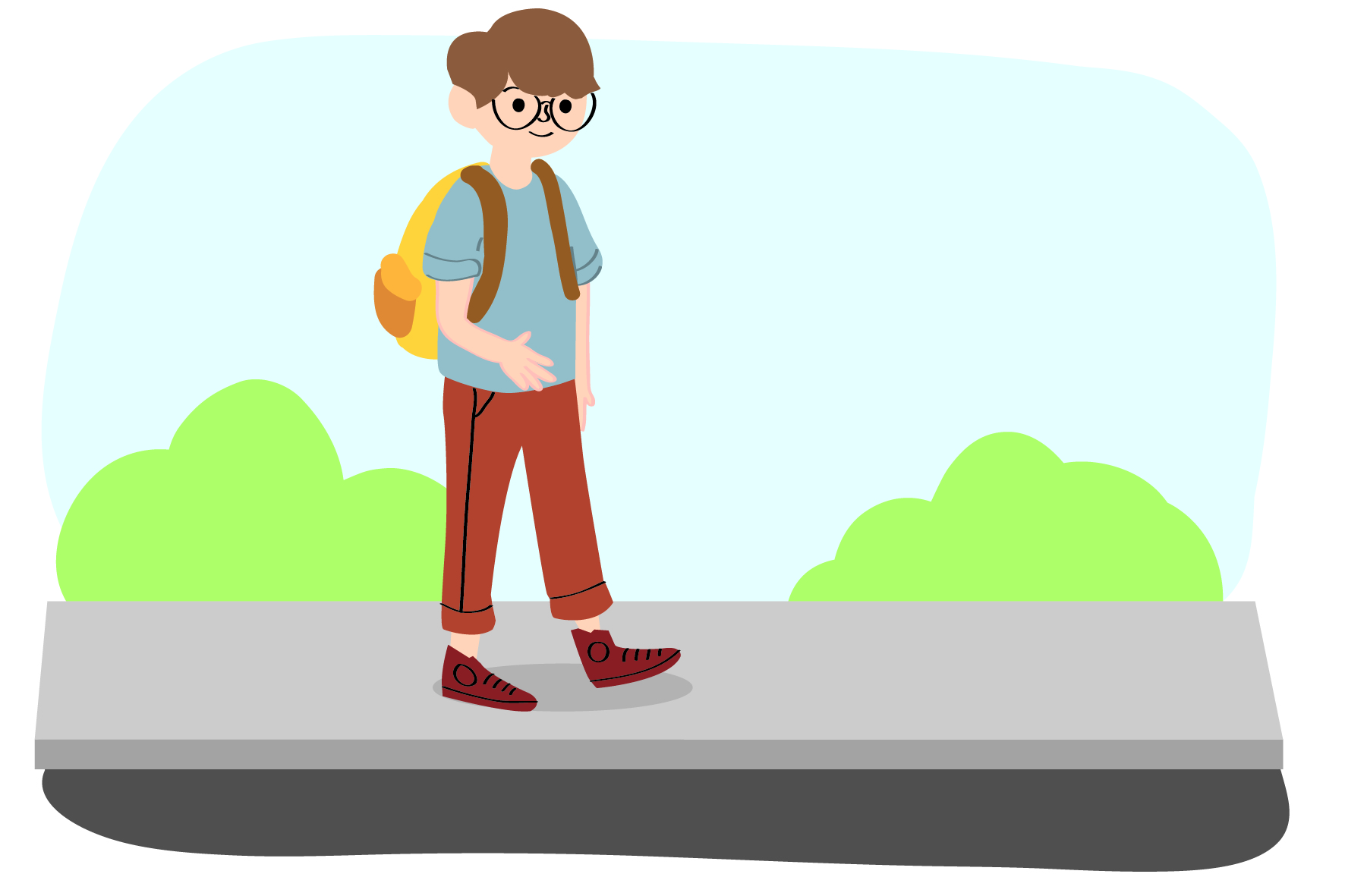 Τώρα είμαι έτοιμος να πάω στο σπίτι.
Ανοίγω την τσάντα μου 
και βάζω μέσα τα βιβλία που θα χρειαστώ, 
σύμφωνα με το Ημερήσιο Πρόγραμμα.